Using Lightweight Formal Methods to Validate a Key-Value Storage Node in Amazon S3
Joint Work by Amazon Web Services, U.T. Austin, ETH Zurich
SOSP’2021 Best Paper Award
Presenter: Kai Ma @ USTC ADSL
Dec. 22, 2021
Amazon S3 and ShardStore
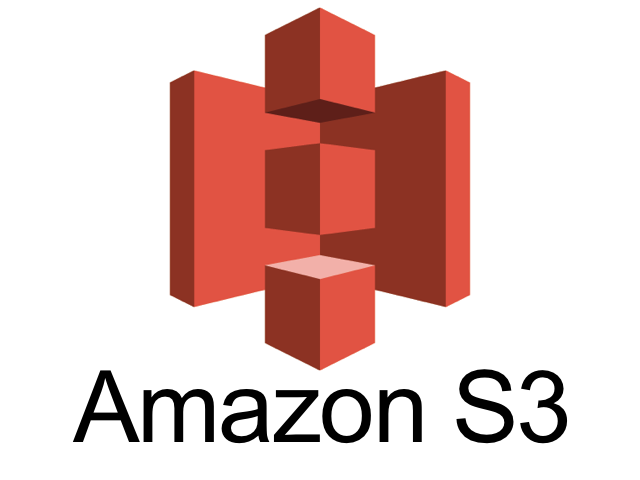 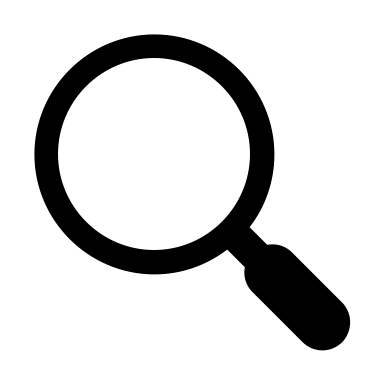 Object ID
Metadata Subsystem
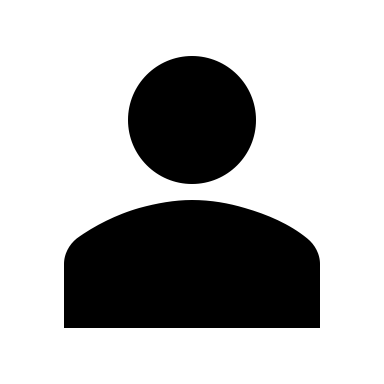 Shard ID
Object data
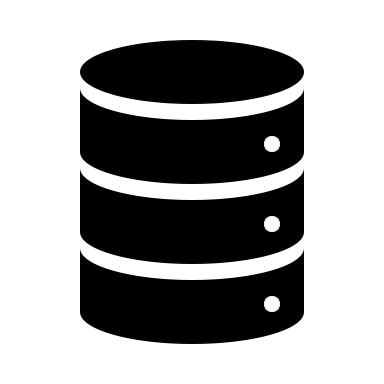 Object Storage
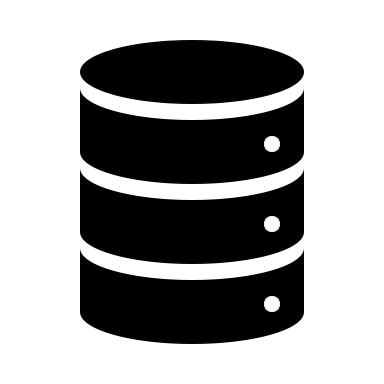 Storage Nodes
(ShardStore)
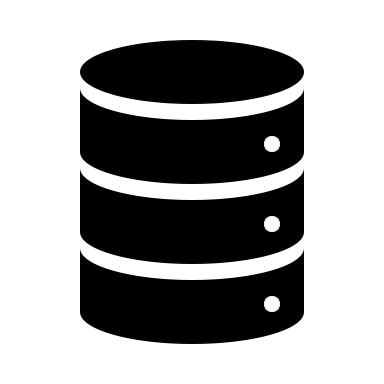 ShardStore Design Overview
Key-Value separation à la WiscKey
Append-only extents
Resettable write pointers
Reclamation & LSM flush
extent 17
extent 18
extent 19
extent 20
Crash Consistency
Soft updates
Arrange writes so that on-disk state is consistent after each write
Complicating factors
ShardStore is highly concurrent!
Not single log
Requires global reasoning of write orderings
Dependency type
Build explicit dependency graphs
Crash Consistency
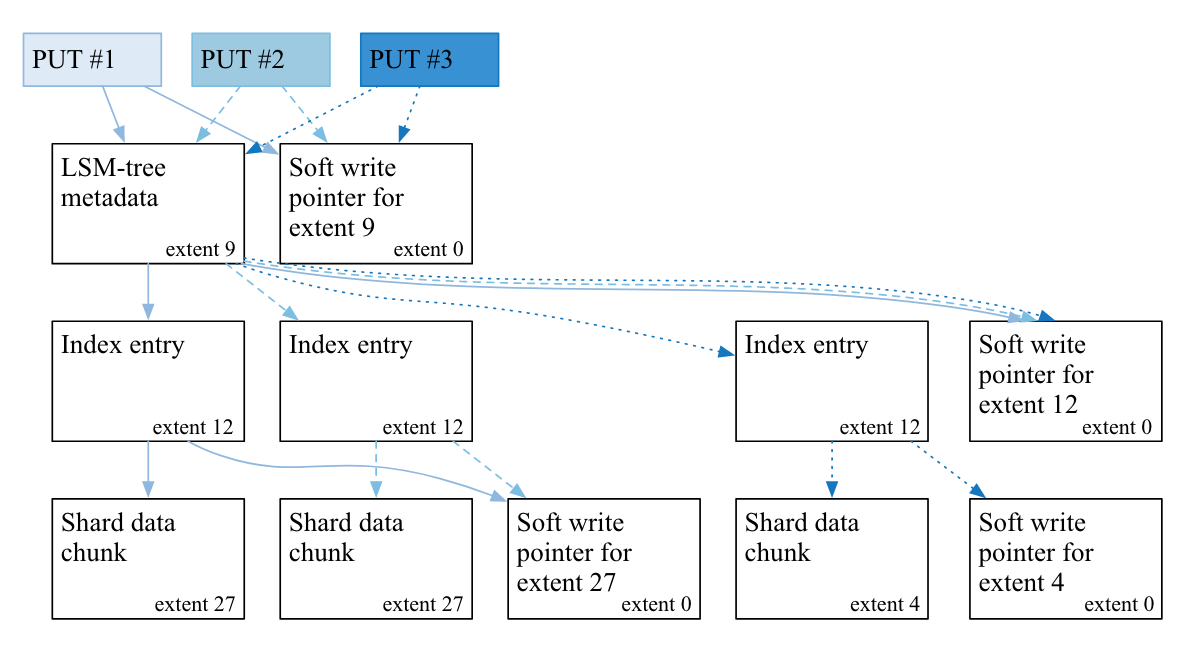 So, simple!
It’s obviously correct!
It cannot possibly have bugs!

Really?? Let’s find out!
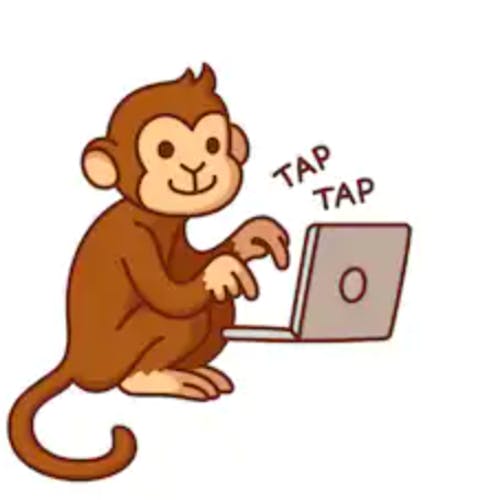 Crash Consistency
Extent
M
UUID
length
payload
UUID
Page 0
Page 1
Chunk written on page 0 and page 1 (consistent)
Crash Consistency
Extent
M
UUID
length
payload
UUID
Page 0
Page 1
Chunk written on page 0 and page 1 (consistent)
Crash before flushing! Page 1 destroyed!
Crash Consistency
Extent
M
UUID
length
payload
UUID
M
UUID
length
payload
UUID
Page 0
Page 1
Chunk written on page 0 and page 1 (consistent)
Crash before flushing! Page 1 destroyed! (consistent)
Recover; a new chunk written on page 1
The first chunk is considered corrupted so it is consistent!... ?
Crash Consistency
Extent
M
UUID
length
payload
UUID
M
UUID2
length2
payload2
UUID2
Page 0
Page 1
=UUID?
The dead chunk🧟‍♀️ comes back to life!
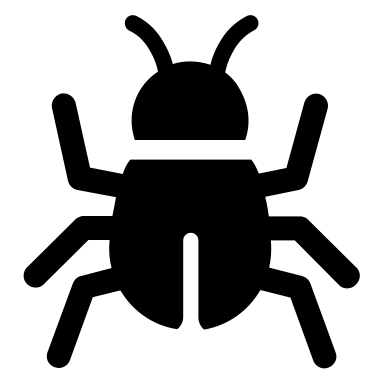 That developer is dumb.
I don’t write any bugs!


Hmph. Now try this one!
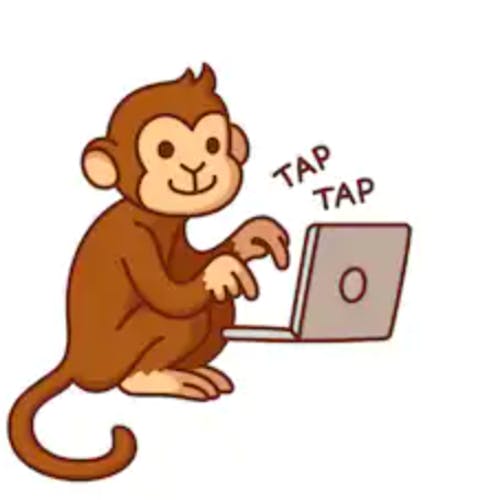 ● ● ●
extent 1
extent 2
extent 3
C
Compaction start
Store the LSM tree’s in-memory section into a new chunk
... just about to update its in-memory pointer
● ● ● ●
extent 1
extent 2
extent 3
C
Reclamation preempts
R
● ● ● ●
extent 1
extent 2
extent 3
C
C
Compaction resumes
R
dangling pointer
● ● ● ●
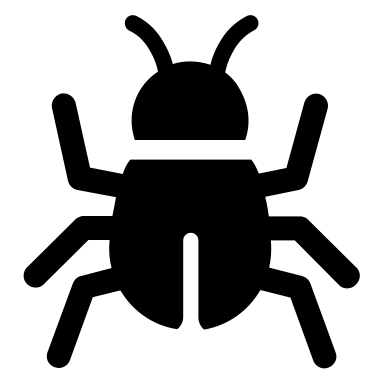 extent 1
extent 2
extent 3
Hard to debug and test!
Is correctness a dream?

No!
Enter Formal Methods
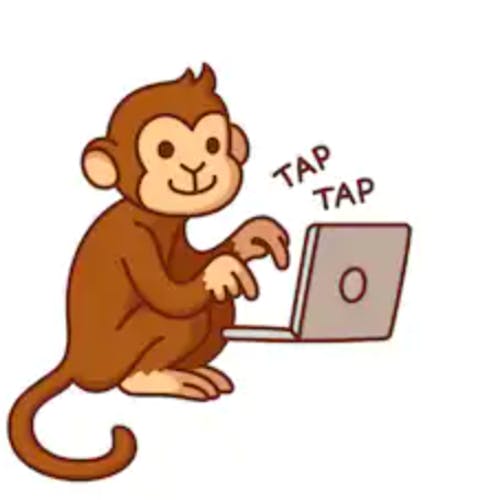 Formal Methods
Rigorous mathematical techniques
Specify	Develop	Verify
	Software and Hardware Systems
Powered by theories: Theoretical Computer Science, Logic, Math...
Long history, rich results, and many tools
Formal Methods Overview
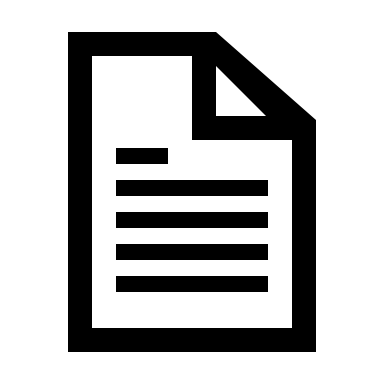 Refine
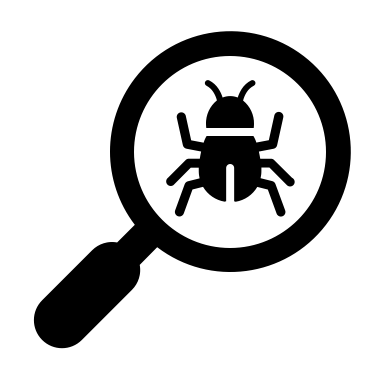 Specification

Modeling
Properties
Invariants
...
Implementation

C++
Java
Rust
...
Verification

Auto Theorem Proving
Model checking
Abstract interpretation(Program analysis)
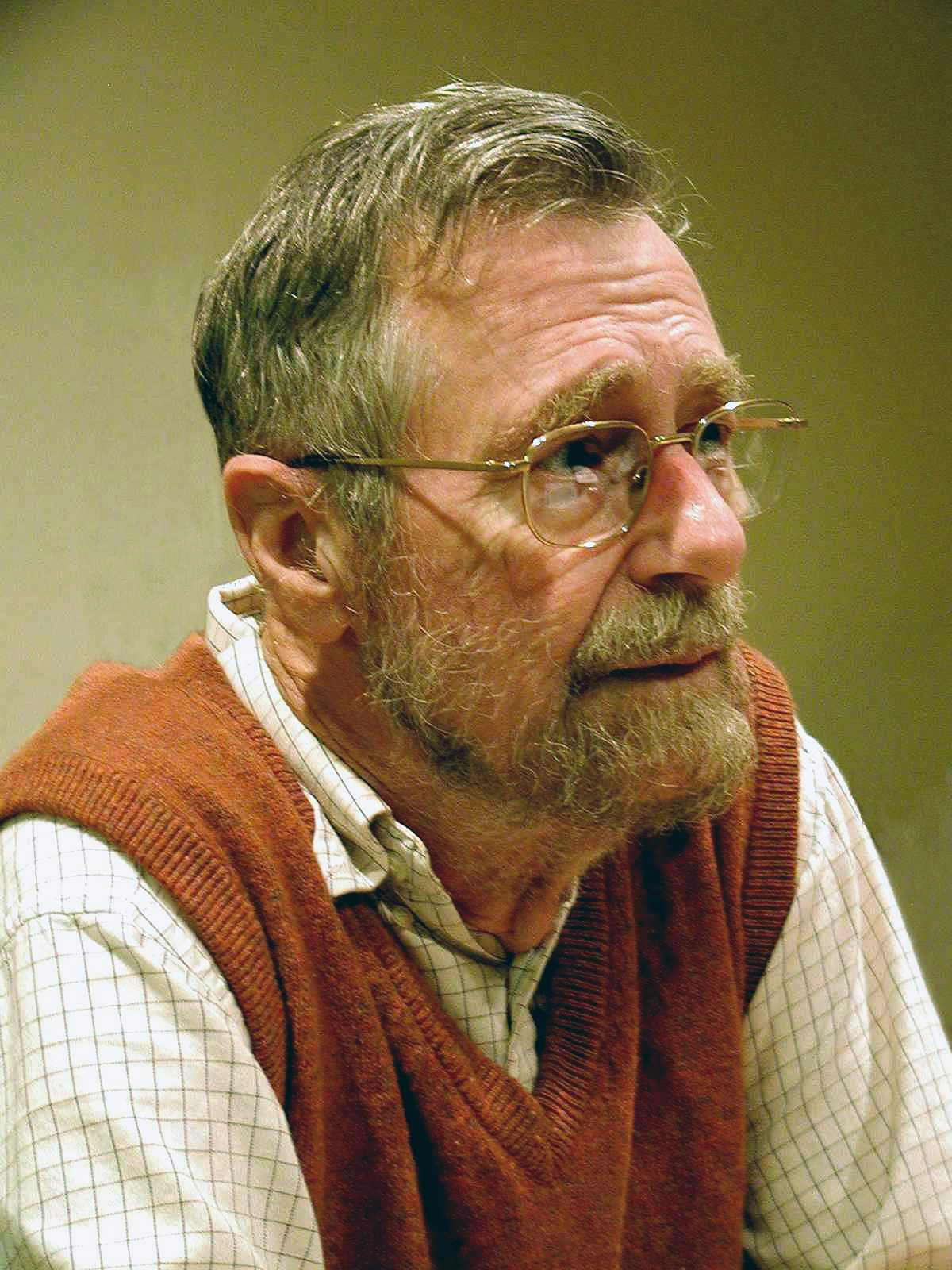 Verification vs Testing
Program testing can be used to show the presence of bugs, but never to show their absence!
-- Edsger W. Dijkstra
Obstacles
Verification is inherently postepriori
w.r.t. specifications
w.r.t. implementations
Challenge: How to integrate it with a constantly changing system?
Verification is hard!
Can you prove?
Can you automate?
Challenge: How to make it easy for non-experts to use?
FSCQ: first FS with a machine-checkable proof in Coq
SOSP 2015 & 2017
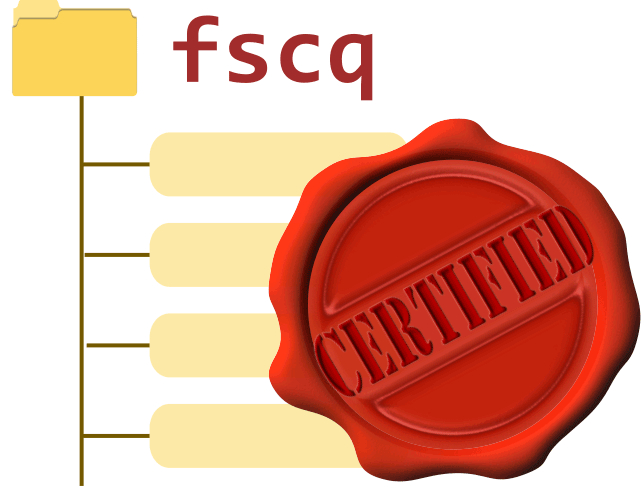 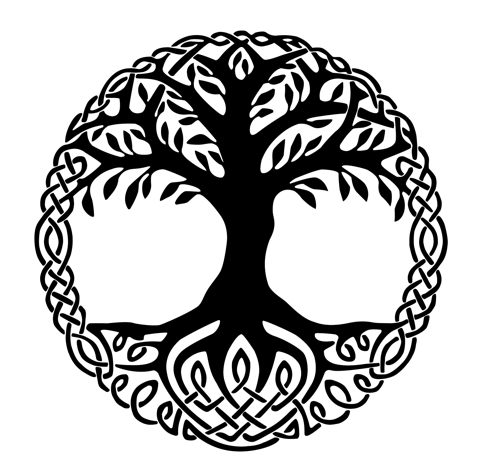 Yggdrasil: Push-button verification of file systems via crash refinement
OSDI 2016
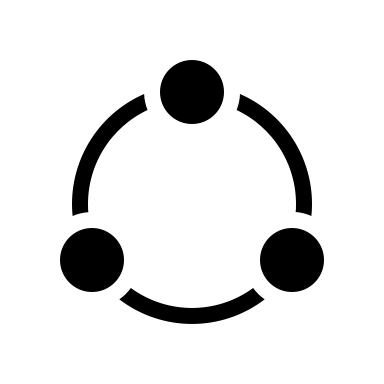 VeriBetrKV: Automated verification of a high-performance Bε-tree KV system
OSDI 2020
Lightweight Formal Methods
All bets are not off!
Consciously trade full correctness for
Scalability		work on large codebases
Ease of use		usable by non-experts
Integration		always up-to-date
Automation		require no hand-written proofs
Fuzzing
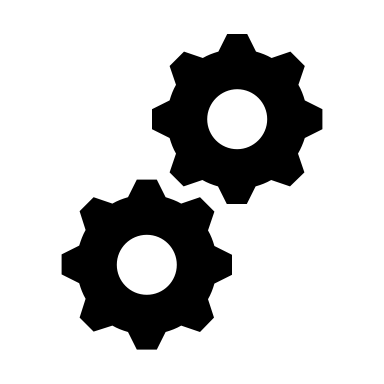 random input
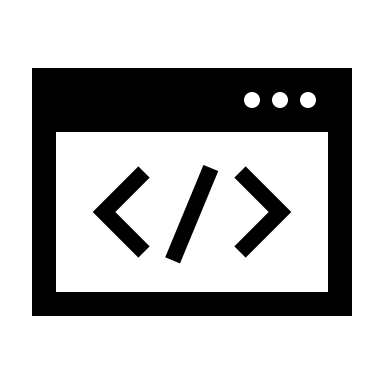 Random test case generator
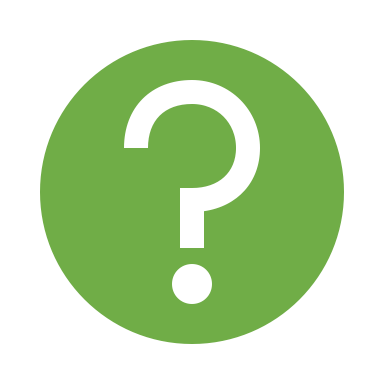 Test passed
(Maybe it’s correct)
Program
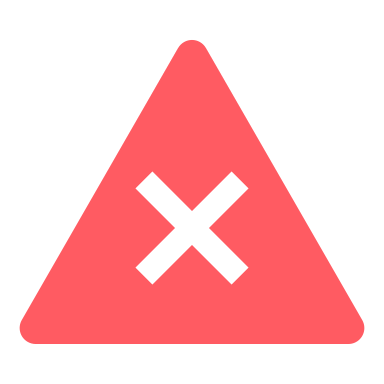 outcome
Test catastrophically failed
(Crashing, etc.)
Property-based testing
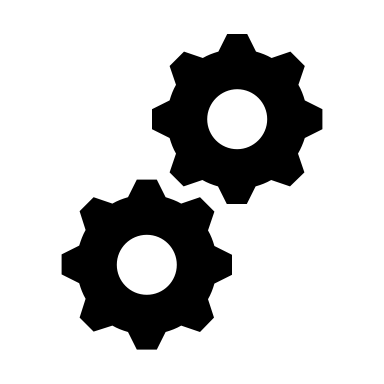 random input
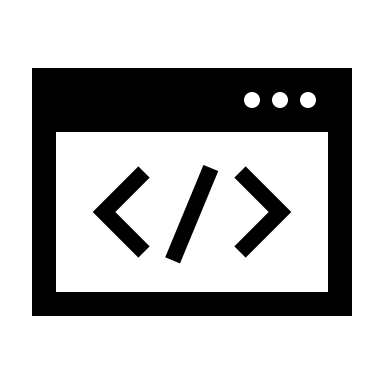 Random test case generator
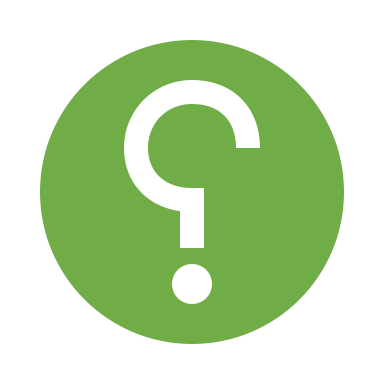 Test passed
Confidence++
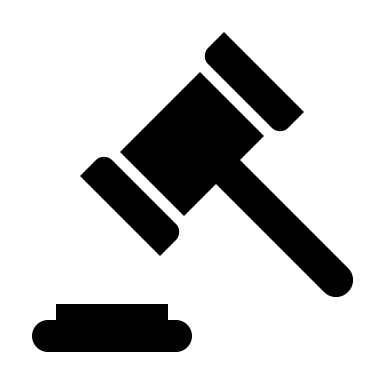 outcome
Program
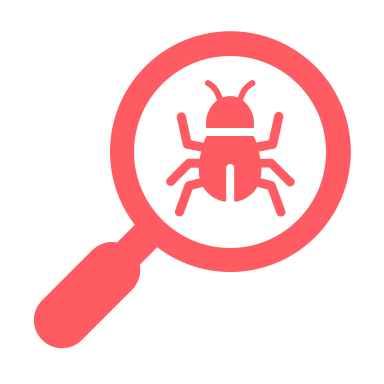 Bug spotted
Does it satisfy the property?
Property-based testing
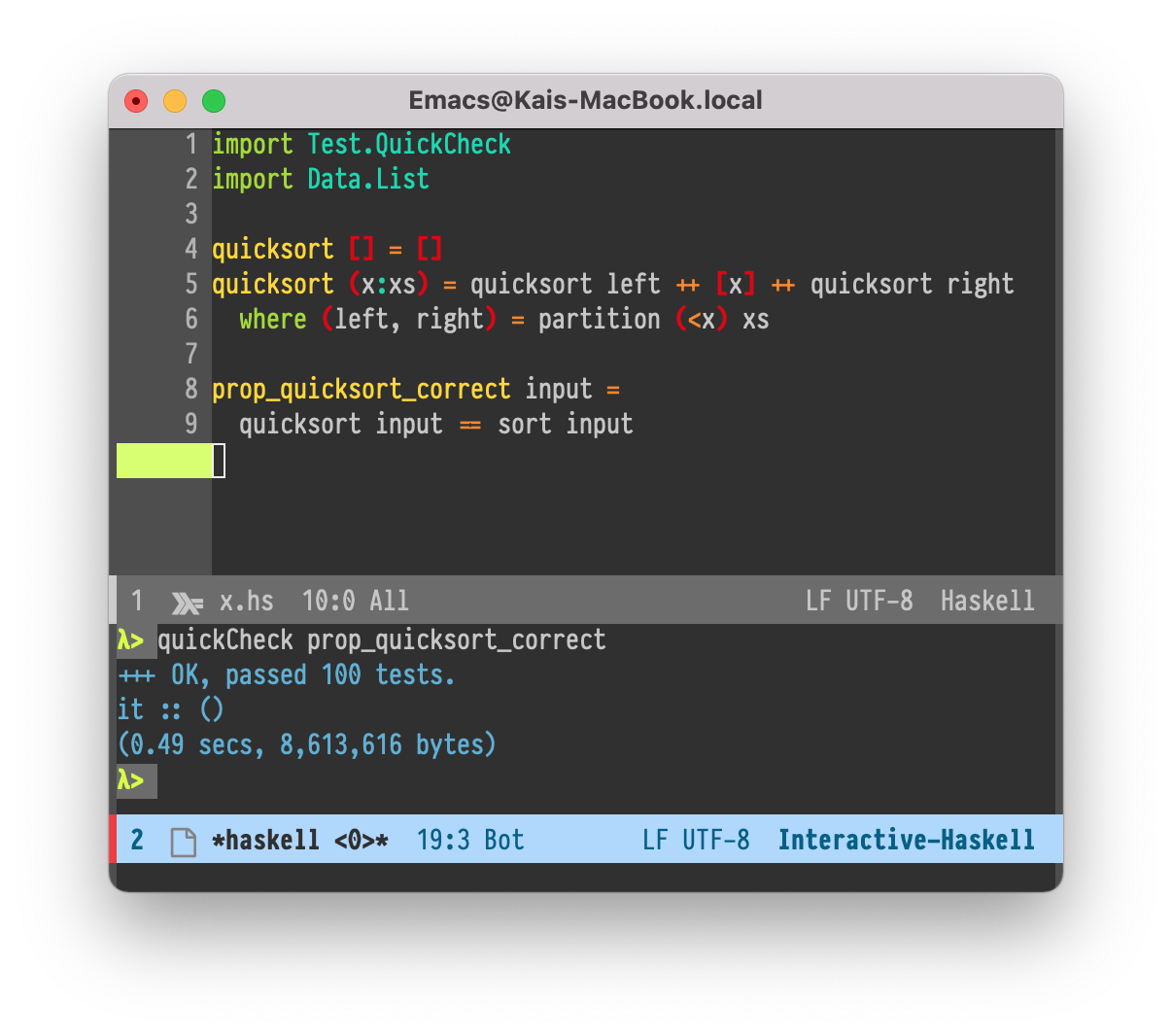 Haskell QuickCheck
Rust BurntSushi/quickcheck
C++ emil-e/rapidcheck
and many others
Stateless model checking
Systematically explore the state space
Check invariants are always satisfied
Invariant: a property that is always true
Examples: my age is always non-negative
Stateless model checking
0
0’
Stateless model checking
Invariant ok
0
0’
Invariant: State -> Bool
Stateless model checking
2
Invariant ok
0
1
0’
Stateless model checking
2
Invariant ok
0
1
0’
Invariant ok
Stateless model checking
2
Invariant ok
0
1
3
0’
Invariant ok
All OK!
Invariant ok
2
Invariant ok
Invariant ok
4
0
1
3
0’
Invariant ok
Invariant ok
Invariant ok
... Or not
Invariant ok
2
Check failed!!
Invariant ok
4
0
1
3
0’
Invariant ok
Invariant ok
Invariant ok
Exists a reachable state S, S violates the invariant
Stateless model checking
State space can be chosen arbitrarily
For concurrency: S = { valid permutations of atomic operations }

High time complexity

Mitigated by state reducing heuristics
Symbolic Execution
Explore all program paths and their path conditions
void f(int y) {
  z = y * 2;
  if(z == 12) {
    fail(); 
  } else { 
    printf("OK");
  }
}
Symbolic Execution
Explore all program paths and their path conditions
void f(int y) {
  z = y * 2;
  if(z == 12) {
    fail(); 
  } else { 
    printf("OK");
  }
}
Symbolic Execution
Explore all program paths and their path conditions
void f(int y) {
  z = y * 2;
  if(z == 12) {
    fail(); 
  } else { 
    printf("OK");
  }
}
Fuzzing
Property-Based Testing
Stateless Model Checking
Techniques
Symbolic Execution
...
Looks promising!
Now let’s integrate them into ShardStore!
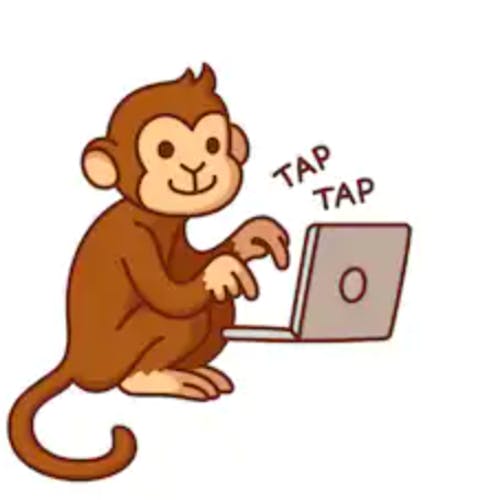 Desirable Properties for S3
Durable (no crash)

Consistent (crash, concurrent)

High availability (normally)
Out of scope for ShardStore
High Performance
Out of scope for ShardStore
Decomposition
Functional correctness
Concern: High-level functionality should be correct

But, what is considered correct? Where is our spec?
Reference models
“What is correct?”
Executable & Written in the Same language
A deliberate design
Much simpler
Obviously “correct”
Just a HashMap for KV mappings
KV Map 0
KV Map 0
=?
imp(op,arg)
model(op,arg)
KV Map 1
KV Map 1
=?
model(op,arg)
imp(op,arg)
KV Map 2
KV Map 2
=?
PBT Setup
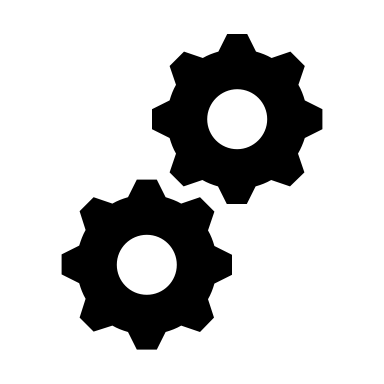 PUT(1,v)
PUT(1,v)
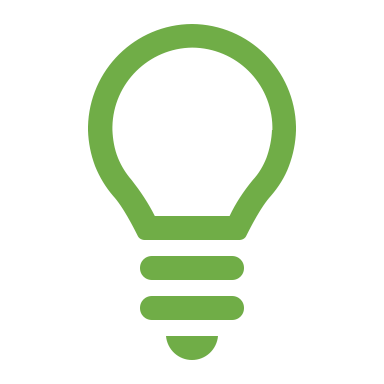 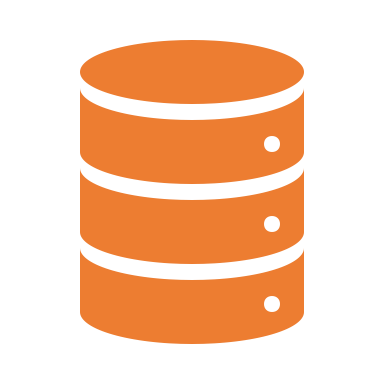 yes
reference model
ShardStore (in-memory)
KV map equal?
Functional correctness
Concern: hard disk failure
“Hard disks fail at a non-trivial rate”
Difficulty: Cannot replicate real-world input/output behaviors in reference models
Solution: Simulate failures and inject failures into workloads
Disk failure injection
Extend the input generator with new failure operations
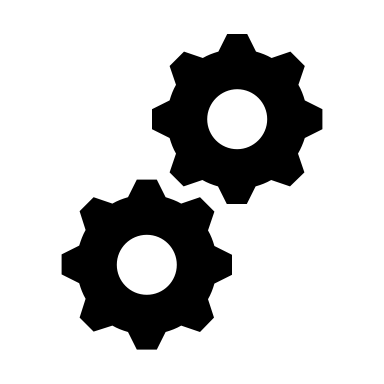 PUT(k,v); FAIL; ...
PUT(k,v); FAIL; ...
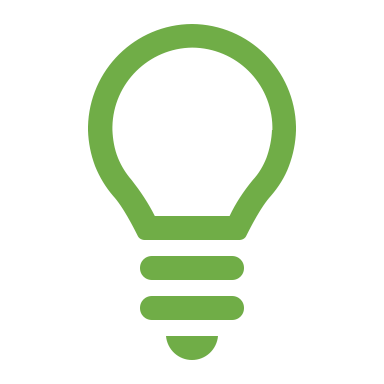 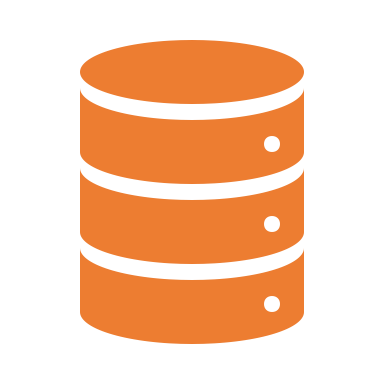 reference model
ShardStore (in-memory)
KVMap[k]=v
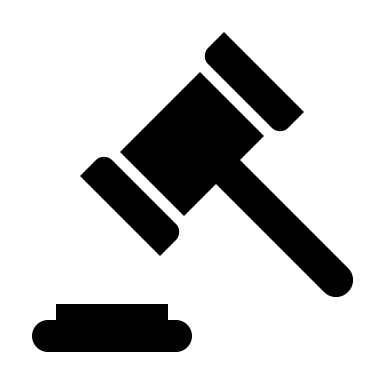 KVMap[k]=nothing
KV map equal?
if has_failed { relax equivalence check }
Crash consistency
API
Can poll Dependency to find whether a mutating operation has persisted
Properties
Persistence
Persisted => Always Readable
Forward progress
Clean Shutdown => All Persisted
Crash consistency
API
Can poll Dependency to find whether a mutating operation has persisted
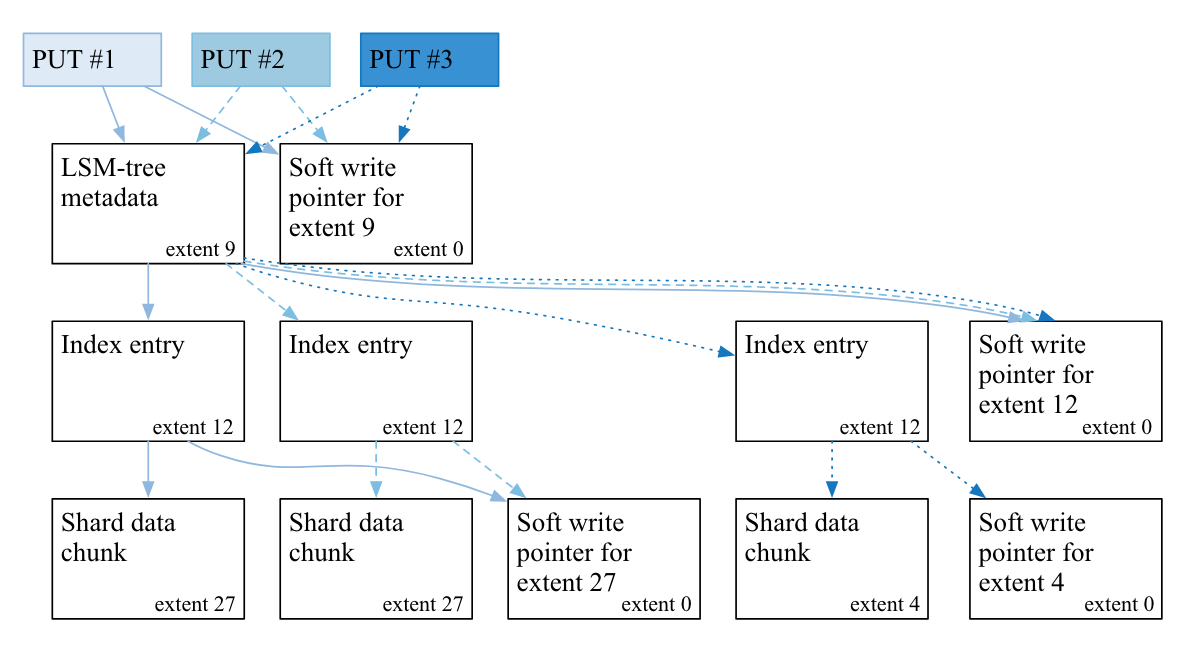 Persisted?
Crash consistency
Persistence & Forward Progress
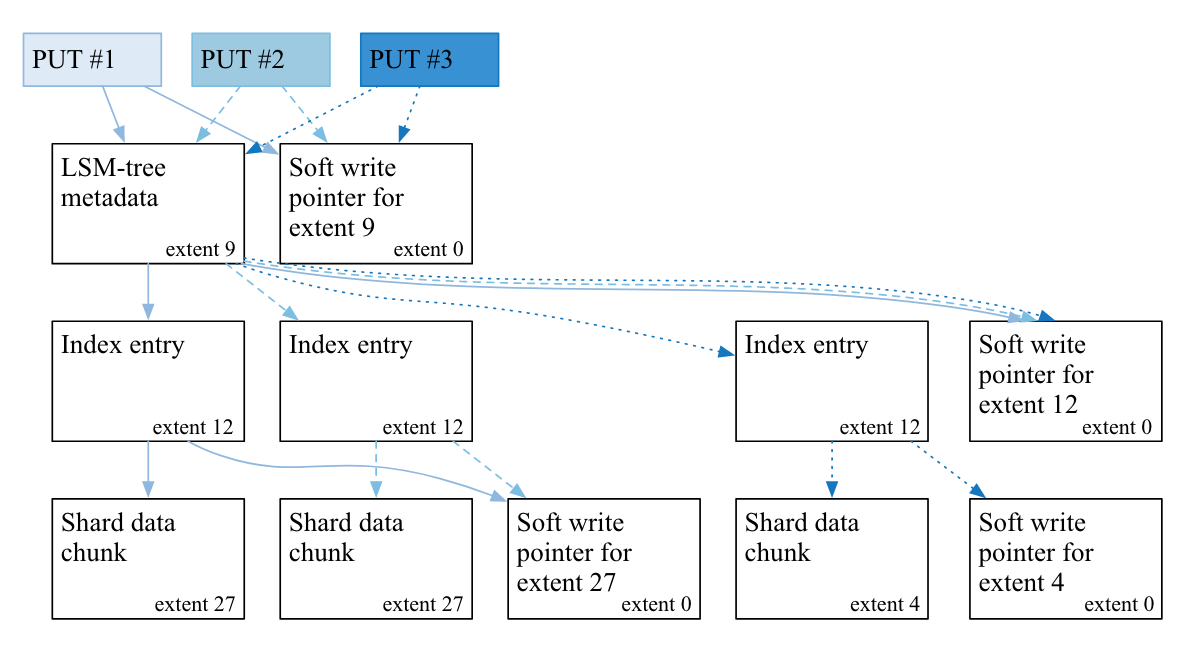 Persisted ⇒ Readable after crash+recovery
Crash consistency
Persistence & Forward Progress
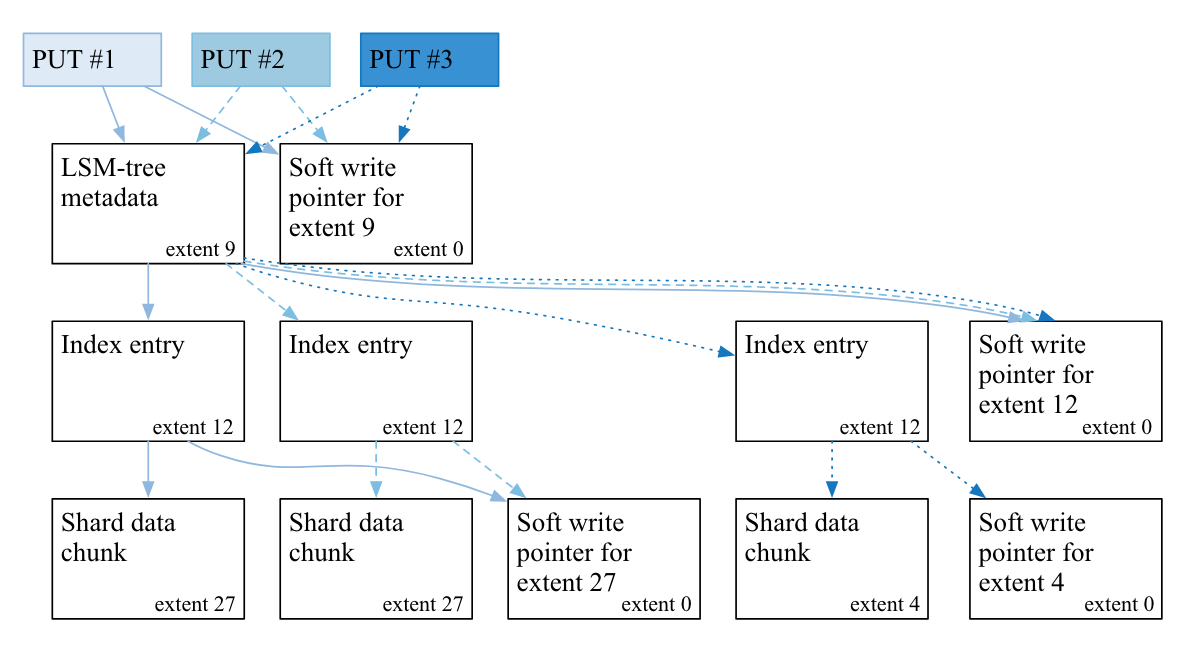 Clean Shutdown
⇒ All Persistent
Crash consistency
Crash Consistency = Persistence + Forward Progress
PBT
Extend the input generator:
DirtyReboot(RebootType)	=> Persistence
Reboot					=> Forward Progress
Environmental failures
Concurrency
Check that concurrent executions of ShardStore are linearizable with respect to the sequential reference models
Op 1
Op 2
Op 3
Op 4
Op 1’
Op 2’
Op 3’
∃
Op 1
Op 1’
Op 2’
Op 2
Op 3
Op 3’
Op 4
Concurrency
Method: Enumerate all permutations
Concern: Scalability
Solution: Give up soundness
Other Properties
Undefined behaviors
Safe Rust
Unsafe Rust
For low-level services (e.g. block devices)
No guarantees from Rust
Checked with Miri
Majority of the codebase
Almost no UB
Other Properties
Undefined behaviors
Rust Code
Miri
(MIR Interpreter)
High-level IR
Out-of-bounds access
Use-after-free
Non-aligned access
Data races
...
(Contributed by AWS) Support threads & locks
Typed High-level IR
Mid-level IR
LLVM IR
Other Properties
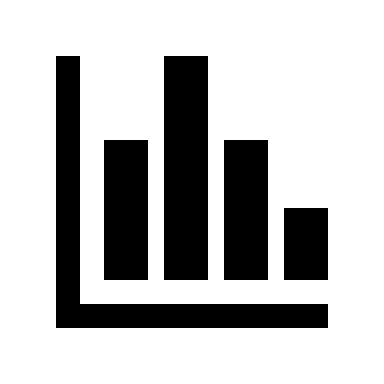 Serialization
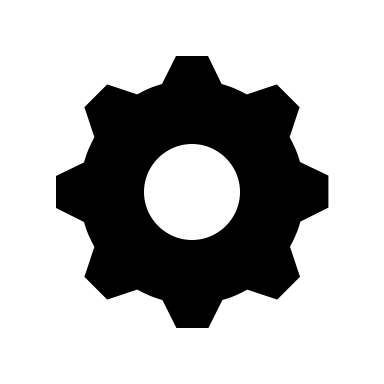 Serialize
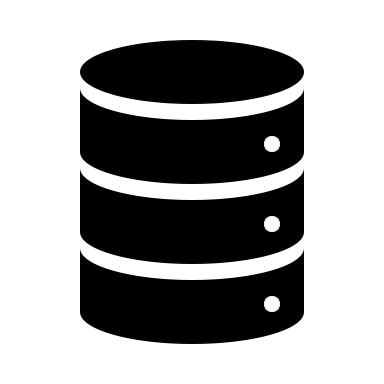 In-memory
Object
Disk
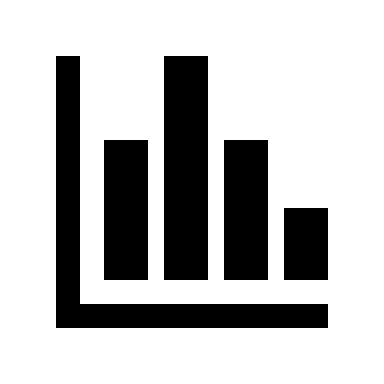 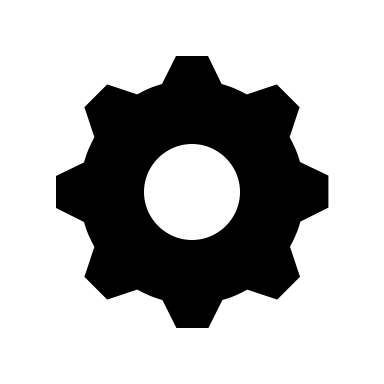 Deserialize
Other Properties
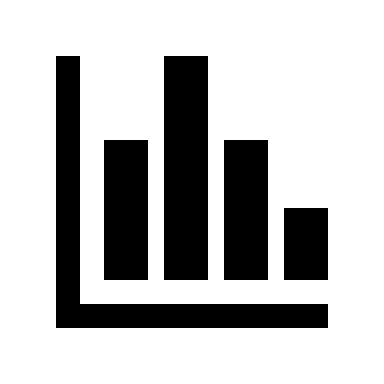 Serialization
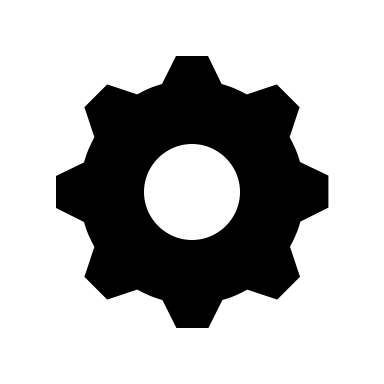 Serialize
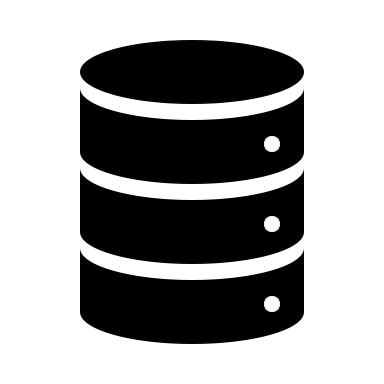 In-memory
Object
Disk
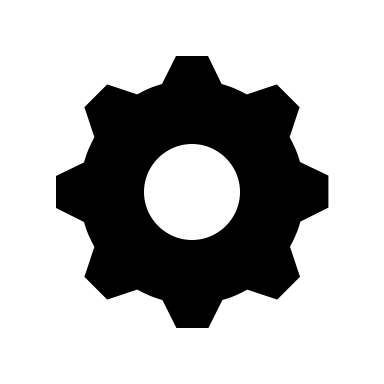 Crash!
Corrupted data
Deserialize
Other Properties
Serialization
Concern: Corrupted data crashes ShardStore
Solution: Symbolic execution + Fuzzing
Results
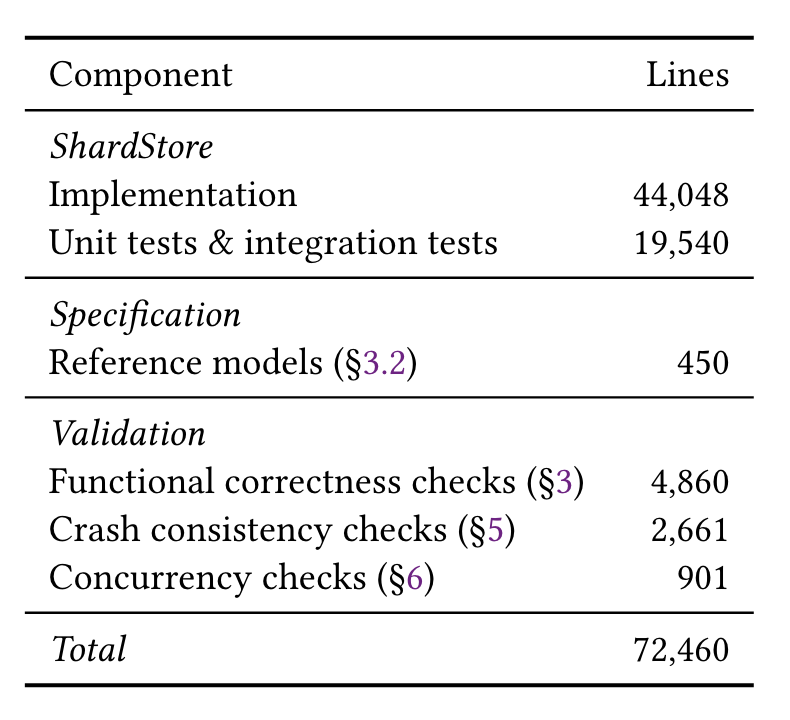 Prevented many subtle bugs
Including the two bugs mentioned before
Still require extensive human reasoning to confirm
Effort and Maintenance Burden
Automated: it can run on a developer’s laptop
Integrated into the testing infrastructure
Continuously maintained: engineers will update the reference models
Takeaway
Formalize your system
Figure out correctness conditions (invariants, etc.)
Try PBT! It’s easy and fun
Why Best Paper?
Thanks for your attention!
Q&A